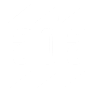 ADA National Network
Americans with Disabilities ActSTATE OF THE SCIENCE
April 13 – 15, 2021
#ADAStateOfScience
Access, Inclusion, and the Aftermath of 2020
Michelle Bishop
2020 had it all…
Wildfires
	Civil unrest
		The worst pandemic in 100 years
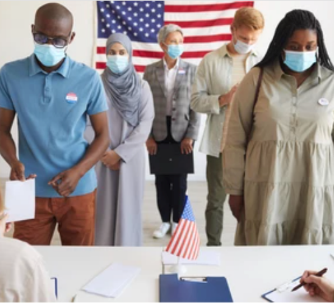 ….and a Presidential Election that turned out a historic number of voters, six feet apart.
The promise of the ADA was tested
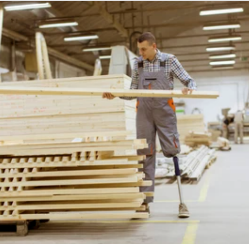 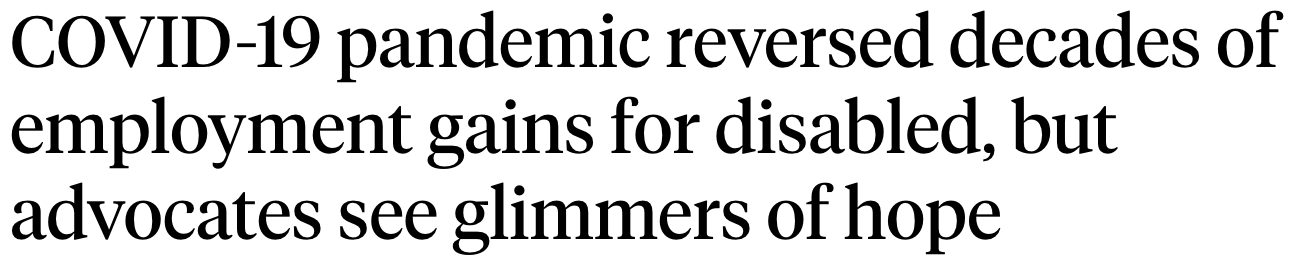 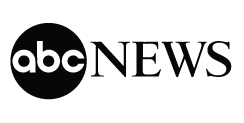 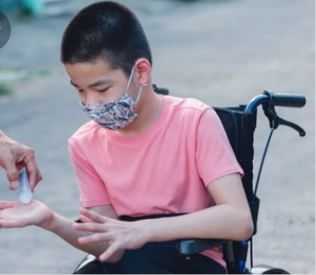 “Are we comfortable sacrificing this group in exchange for saving more lives?”
	  
	-Stuart Sherman, 
	During tenure as Executive Director of the New 	York State Task Force on Life and the Law
Access to the ballot was challenged
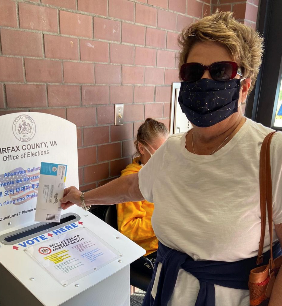 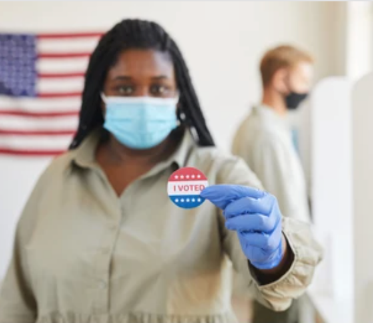 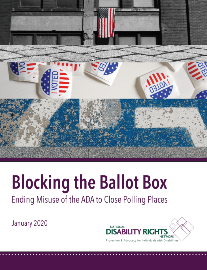 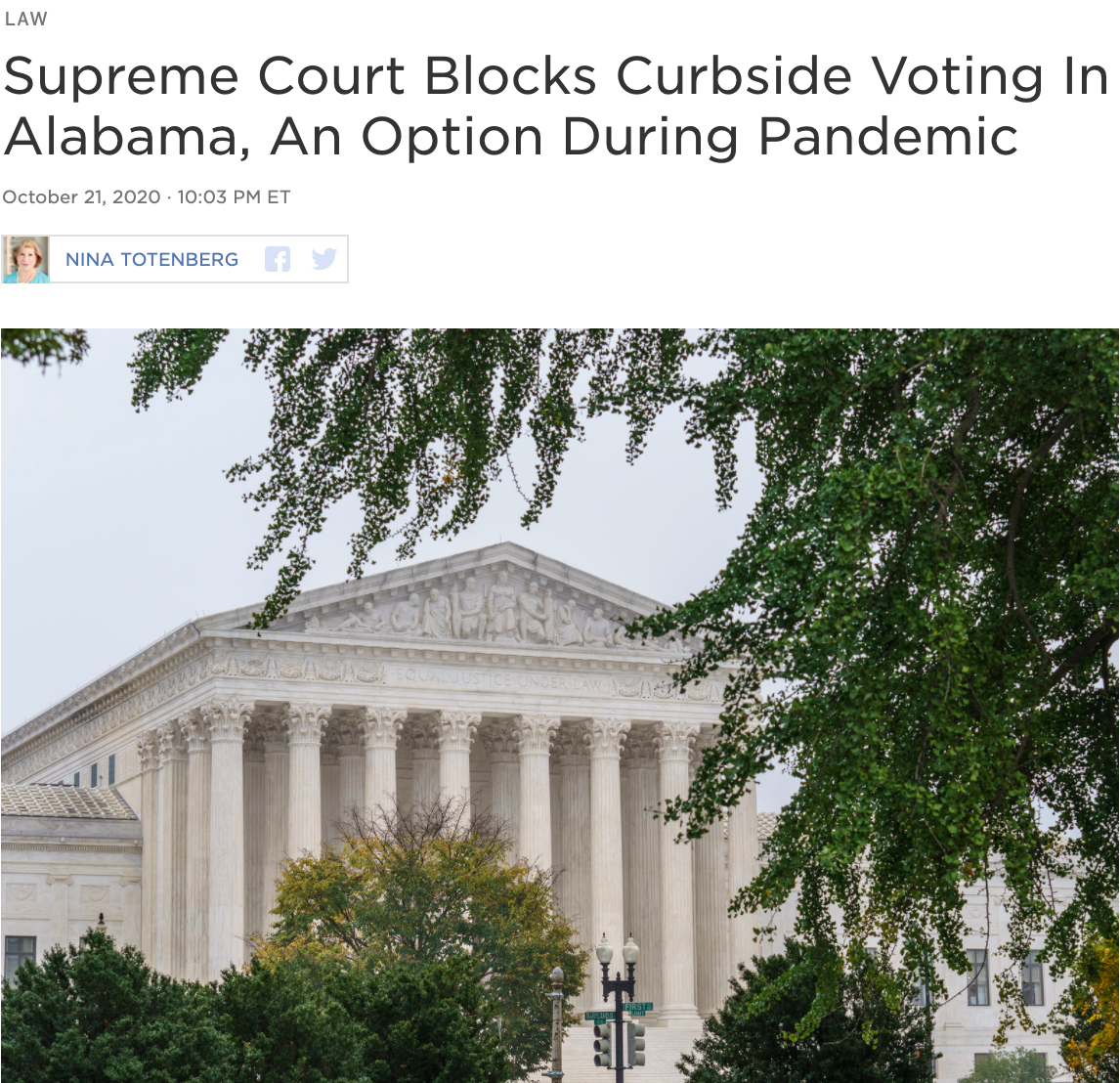 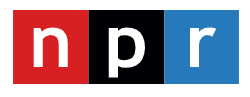 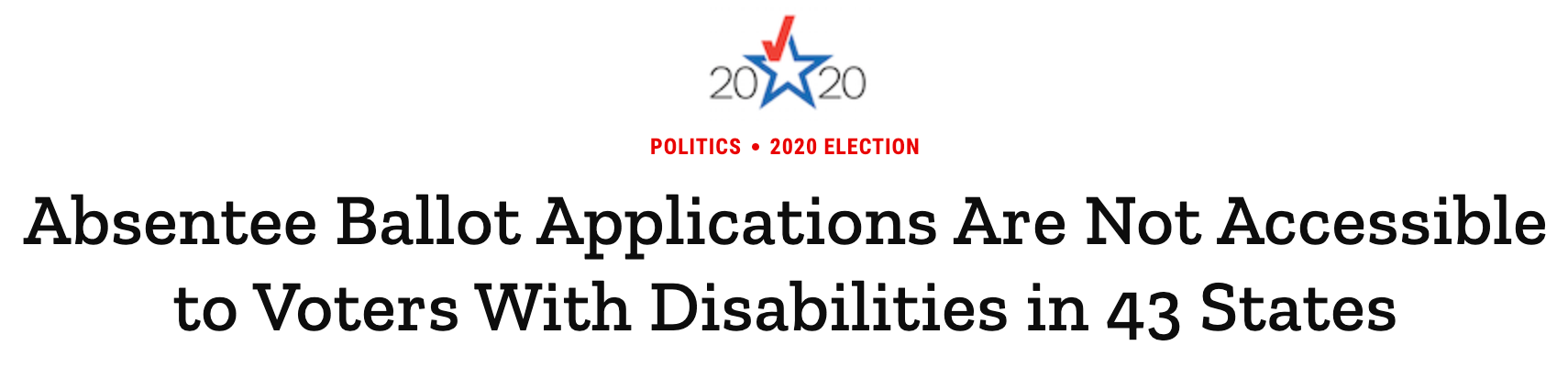 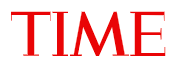 And yet, we persevered
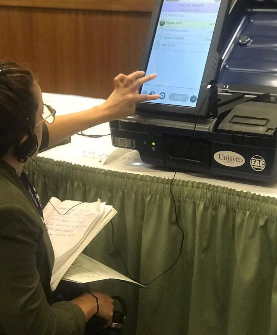 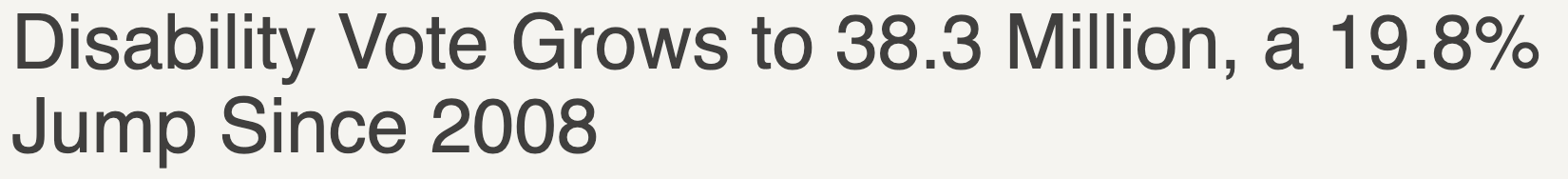 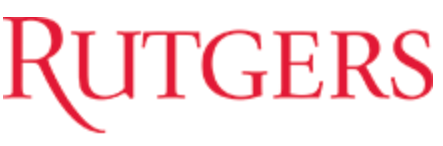 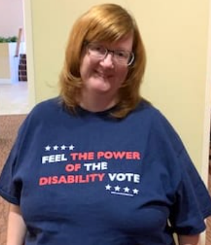 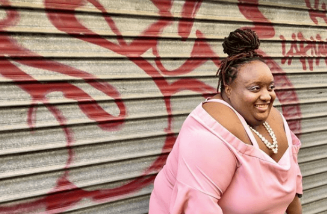 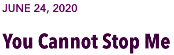 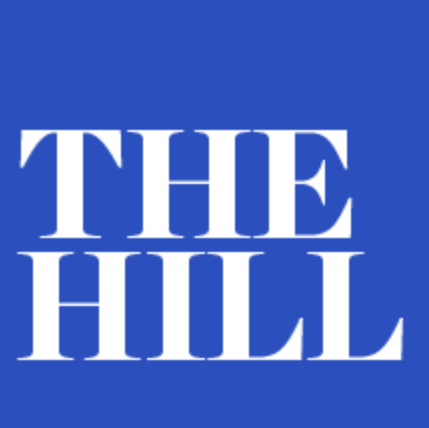 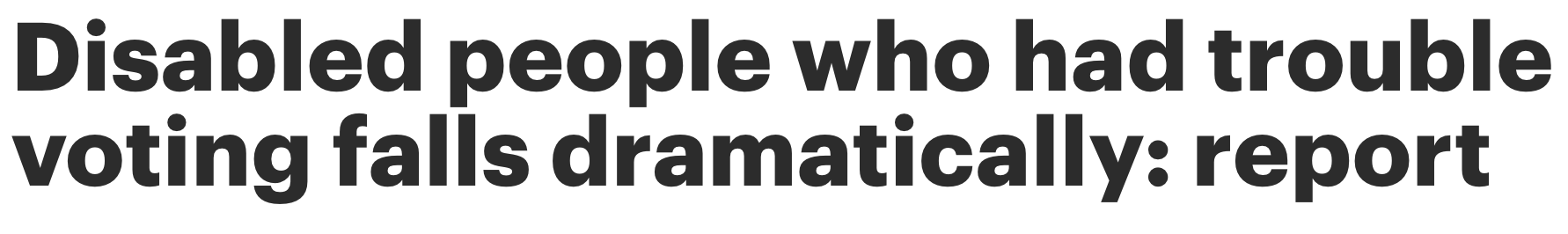 Where do we go from here?
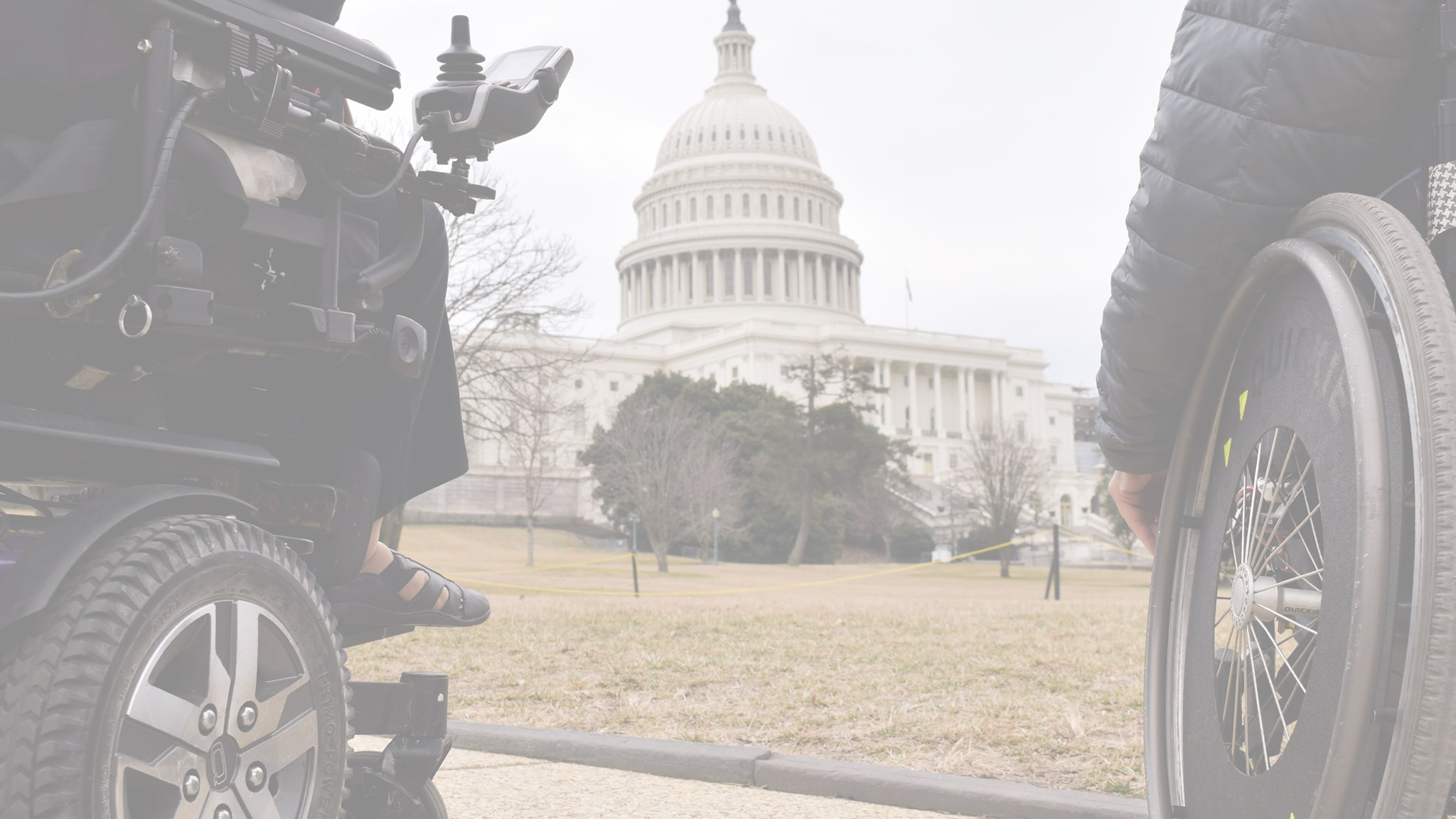 Everywhere.
Project Partners
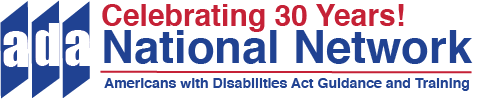 www.adata.org | 1-800-949-4232